АДМИНИСТРАЦИЯ ВОЛГОГРАДСКОЙ ОБЛАСТИ
ФЕДЕРАЛЬНЫЕ МЕРЫ ПОДДЕРЖКИ БИЗНЕСА В УСЛОВИЯХ ВНЕШНЕГО САНКЦИОННОГО ДАВЛЕНИЯ
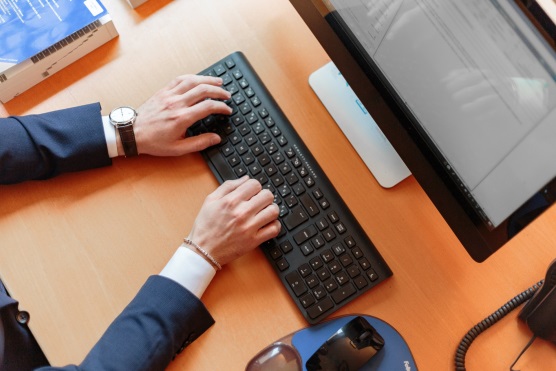 Волгоград, 2022 г.
ФИНАНСОВАЯ ПОДДЕРЖКА БИЗНЕСА
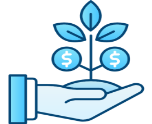 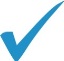 Кредитные каникулы в период с 1 марта по 30 сентября 2022 года
Срок: не более 6 мес.; 

Отсрочка платежей по кредиту или займу; 

Условия распространяются на кредиты оформленные до 1 марта 2022 года;

Отрасль из перечня, утвержденного постановлением Правительства РФ № 337 от 10.03.2022;

Возможность повторно обратиться за кредитными каникулами заемщикам которые  ранее (до 30 сентября 2020 года)  обращались за предоставлением кредитных каникул.
Федеральный закон от 08.03.2022 № 46-ФЗ 
Постановление Правительства РФ от 10.03.2022 № 337
2
ФИНАНСОВАЯ ПОДДЕРЖКА БИЗНЕСА
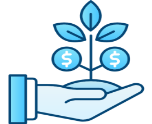 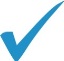 Заморозка пеней и штрафов по кредитам
Срок: до конца 2022 г. ;

Банкам рекомендовано: не ухудшать оценку финансового положения заемщика, если само ухудшение произошло после 18.02.2022 из-за санкций; 

Банкам рекомендовано: реструктурировать задолженность, не начислять пени и штрафы по кредитам и займам, если финансовое положение заемщиков ухудшилось после 18.02.2022 из-за санкций.
Информационное сообщение ЦБ РФ от 28.02.2022
3
ФИНАНСОВАЯ ПОДДЕРЖКА БИЗНЕСА
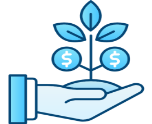 Антикризисные программы льготного кредитования субъектов МСП
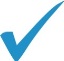 Программа «ПСК «Инвестиционная», реализуется ЦБ РФ и Корпорацией МСП ;
Начало работы программы: 16.03.2022; 
Ставка кредита: для малых предприятий – до 15%, для средних – до 13,5%;
Кредит до 1 млрд. руб., сроком до 3-х лет;
Лимит программы: 335 млрд. руб.;

Программа «ПСК «Оборотная», реализуется  ЦБ РФ и кредитными организациями, подписавших договор;
Ставка кредита: для малых предприятий – 15% до 300 млн. руб., для средних – 13,5% до 1 млрд. руб., сроком до 1 года;
Лимит программы: 335 млрд. руб.;

Программа «ПСК «Антикризисная»,
Ставка кредита:  до 8,5% годовых 
Лимит программы: 60 млрд рублей.
Доступна субъектам МСП из перечня пострадавших отраслей в соответствии с постановлением Правительства № 1513. Программа уже запущена;

Программа «ФОТ 3.0» для сохранения рабочих мест субъектов МСП. 
Ставка кредита: 3% годовых, если заёмщик сохранит занятость на уровне 90%, первые полгода отсрочка уплаты процентов.
Лимит программы: 6,2 млрд. руб., сроком до конца марта текущего года.
4
Информация ЦБ РФ
ФИНАНСОВАЯ поддержка БИЗНЕСА
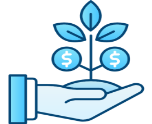 Компенсация за переводы через СБП (система быстрых платежей)
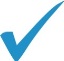 Продление возможности получения компенсации расходов малому и среднему бизнесу расходов на прием денег через систему быстрых платежей;

Срок: 6 месяцев;

Возмещение предприятиям банковских комиссий за все покупки товаров и услуг, которые граждане совершат с января по июнь текущего года через новый платежный сервис Банка России (за счет субсидии);

Банк, подключенный к системе, передаёт в Минэкономразвития РФ данные о количестве транзакций и уплаченной предприятиями комиссии.  В течение 20 дней деньги на компенсации поступают в банк, а затем в течение пяти дней он перечисляет их бизнесу.
Распоряжение Правительства Российской Федерации от 04.03.2022 №411-р 
Постановление Правительства Российской Федерации от 30.06.2021 № 1103.
5
АДМИНИСТРАТИВНЫЕ МЕРЫ ПОДДЕРЖКИ БИЗНЕСА
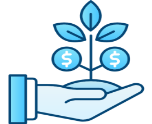 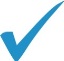 Освобождение от плановых и внеплановых проверок до конца 2022 года
Исключительные случаи для проведения плановых проверок:

объекты контроля, которые отнесены к категории чрезвычайно высокого риска по четырем видам государственного контроля (надзора);

Внеплановые проверки проводятся исключительно по следующим основаниям: 

при непосредственной угрозе причинения вреда жизни и тяжкого вреда здоровью граждан;

в сфере лицензионного контроля за осуществлением предпринимательской деятельности по управлению многоквартирными домами и регионального государственного жилищного надзора;

по поручению Президента РФ, Председателя Правительства РФ, требованию прокурора;

других случаях, установленных законодательством. 

Ограничения по проверкам не распространяются на организации режима постоянного государственного контроля (надзора).
Постановление Правительства РФ № 336 от 10.03.2022
6
АДМИНИСТРАТИВНЫЕ МЕРЫ ПОДДЕРЖКИ БИЗНЕСА
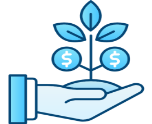 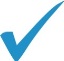 Запрет на блокировку счетов налогоплательщиков  до 01 Июня 2022
Программа распространяется на всех налогоплательщиков, в том числе которые понесли  ущерб из-за санкций;

Срок действия: до 01.06.2022; 

Принято решение о приостановлении принятия налоговыми органами решений о приостановлении операций по счетам в банках при взыскании денежных средств со счетов должников (блокировка счетов). 

Налогоплательщики, которые понесли ущерб из-за финансово-экономических санкций, смогут обратиться в налоговый орган по месту их учета, чтобы отложить сроки применения мер взыскания до предельных в соответствии с налоговым законодательством. (не позднее двух месяцев после истечения срока, установленного в требовании об уплате налога).

Подача налоговыми органами заявлений о банкротстве должников приостановлено
(с 9 марта 2022 года)
Информационное письмо Федеральной налоговой службы от 10.03.2022
7
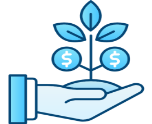 АДМИНИСТРАТИВНЫЕ МЕРЫ ПОДДЕРЖКИ БИЗНЕСА
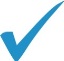 Автоматическое продление сроков действия лицензий и других видов разрешительных документов на 12 месяцев, а также их упрощённое получение или переоформление в 2022 г.
 
Автоматическое продление действия или переоформление в упрощённом порядке более 120 видов разрешений, в том числе в сфере сельского хозяйства, промышленности, розничной торговли (включая торговлю подакцизными товарами), оказания услуг связи, услуг такси

Изменение порядка сертификации продукции. В течение полугода замена предприятиями одних компонентов на другие при перенастройке производственных процессов не потребует сертификации в целях ускорения выхода продукции на рынок

Госорганы наделяются полномочиями принимать решения о сокращении сроков услуг в сфере разрешительной деятельности, о сокращении обязательных требований или перечня документов, предоставляемых для лицензирования, об отмене оценки соответствия обязательным требованиям

    
 
Постановление Правительства РФ от 12.03.2022 № 353 «Об особенностях разрешительной деятельности в Российской Федерации в 2022 году»
8
АДМИНИСТРАТИВНЫЕ МЕРЫ ПОДДЕРЖКИ БИЗНЕСА
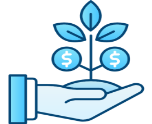 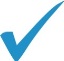 Выдача документов о форс-мажоре
ТПП РФ осуществляет выдачу документов о форс-мажоре, которые помогут избежать ответственности за невыполнение своих обязательств перед контрагентами, в том числе из-за вводимых ограничений, на бесплатной основе до конца апреля текущего года.
Приказ ТПП РФ от 09.03.2022 № 24
10
ПОДДЕРЖКА СИСТЕМООБРАЗУЮЩИХ ОРГАНИЗАЦИЙ
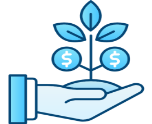 Государственные гарантии по кредитам или облигационным займам, а также 
субсидии системообразующим предприятиям
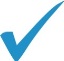 Субсидии предоставляются в целях финансового обеспечения (возмещения) затрат (части затрат) в связи с производством (реализацией) товаров, выполнением работ, оказанием услуг в порядке, установленном правилами предоставления субсидий системообразующим организациям в 2022 году на обеспечение (возмещение) таких затрат (части затрат), утверждаемыми Правительством Российской Федерации.
В качестве дополнительного основания предоставления в 2022 году мер государственной поддержки организациям, включенных в отраслевые перечни системообразующих организаций российской экономики, предусмотрено совершение иностранными государствами недружественных действий и введением экономических санкций в отношении Российской Федерации, ее граждан и российских юридических лиц.
Постановление Правительства РФ от 6 марта 2022г. № 296 «О внесении изменений в правила отбора организаций, включенных в отраслевые перечни системообразующих организаций российской экономики, претендующих на предоставление в 2020 году мер государственной поддержки»
11
поддержка Инвестиционной деятельности
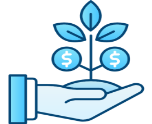 Расширение возможностей инвесторов в рамках специальных инвестиционных контрактов
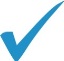 В случае, если в отношении Российской Федерации либо инвестора, указанных в заключенном с участием Российской Федерации специальном инвестиционном контракте, иностранным государством были установлены односторонние меры ограничительного характера, препятствующие реализации инвестиционного проекта, срок действия такого специального инвестиционного контракта может быть продлен, при этом общий срок действия такого специального инвестиционного контракта не должен превышать двенадцать лет.
Федеральный закон от 14.03.2022 № 57-ФЗ
13